ABB DMRO Press Automation; Carlos Pastor, Pau Pérez, Ramon Casanelles 2016-06-09
ABB Robotics-Press Automation
RobotWare StampApp
RobotWare StampApp
The core component of StampPack
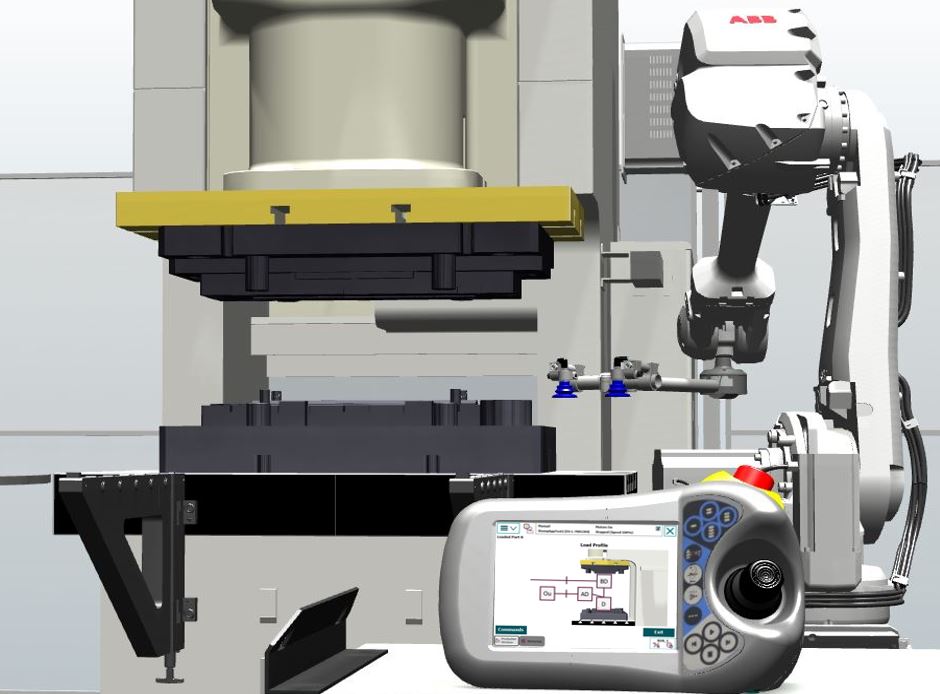 RobotWare StampApp is the core value of StampPack, a Stamping Function Package, to facilitate the automation of different variety of Stamping cells.

StampApp provides a friendly environment to integrate, program and operate robotic stamping cells. Its configuration tool brings an unprecedented flexibility for stamping processes. 

RobotWare StampApp includes:
Wizard to facilitate robot programming
HMI to easily interact with the robot
Basic pre-engineered interphase to connect robot with cell devices.
Configurator to edit (if required) production processes.
Differentiated value proposition: Integration, programming and operation of robotic stamping cells made easy!
RobotWare StampApp
The core component of StampPack
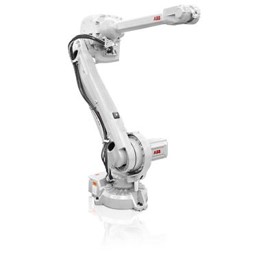 StampPack main components:
Robot 
(IRB 2600 / 4600 most common’s, but could be any other)
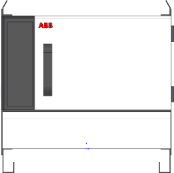 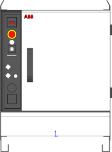 IRC5
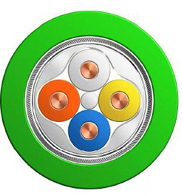 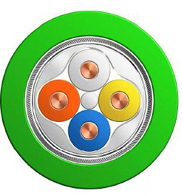 RobotWare StampApp
(Option):
Connection box
Robot Safety interface
If not included in StampPack, to added by Integrator / End customer
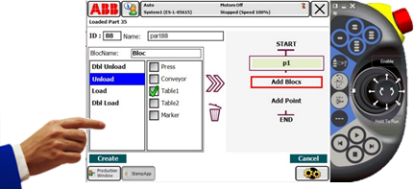 Connection box
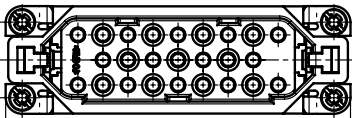 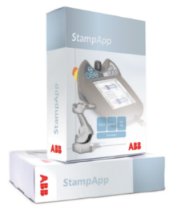 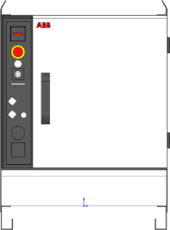 Safety interface box
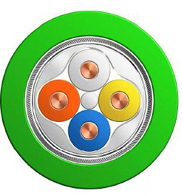 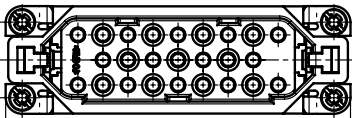 IRC5
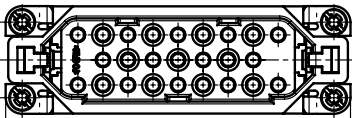 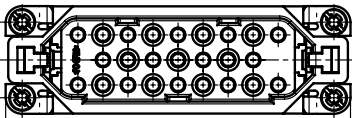 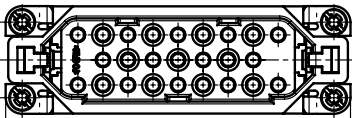 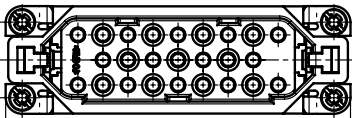 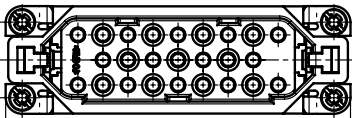 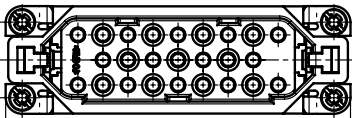 Main product featuresStampApp, the application software for Press Cells
Examples of Stamping cells based on StampPack / StampApp:
1 device
2 devices
3 devices
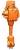 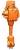 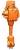 4 devices
5 devices
Press Line
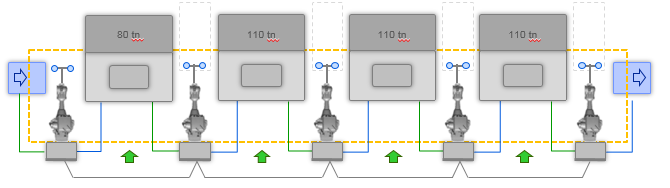 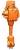 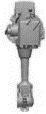 Reference examples of installations (Non automated)
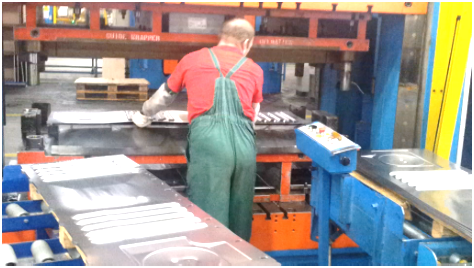 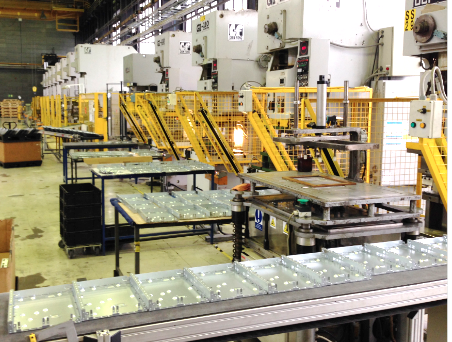 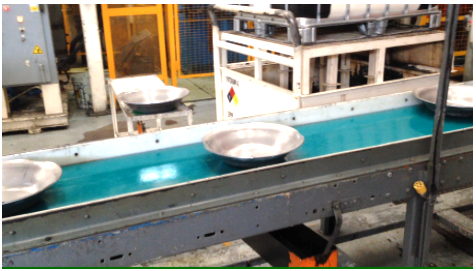 Reference examples of automated cells
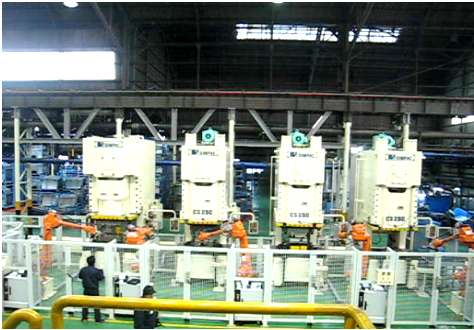 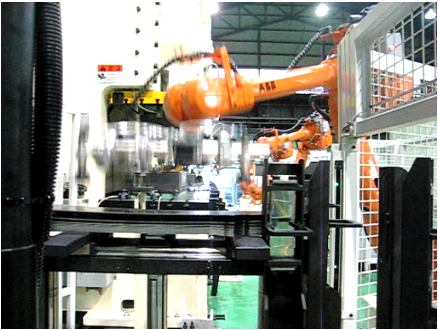 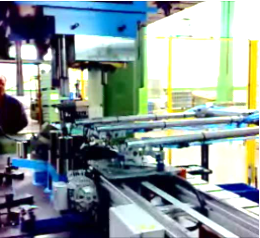 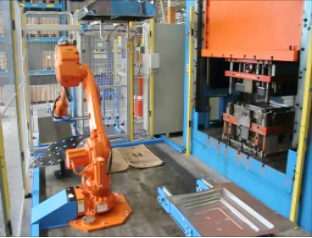 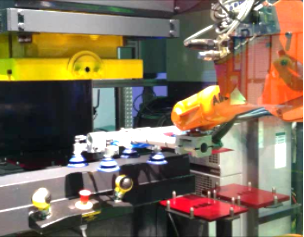 StampApp
3 devices layout example: Cell configuration
Defining a cell topology

Setting up a Robot system with 3 devices through standard Robot Installation Manager

Assigning names to each cell device
Press
Defining no. devices
Click for details
Conveyor
Destacker
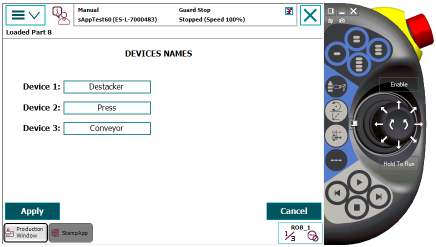 Robot
StampApp3 devices layout example: How to program:
Same IO Interface per device


Program Steps:
Step 1: Part Name and ID
Step 2: Program Structure
Step 3: Teaching
Press
Conveyor
De-stacker
Robot
StampAppStep 1: Part ID and Name
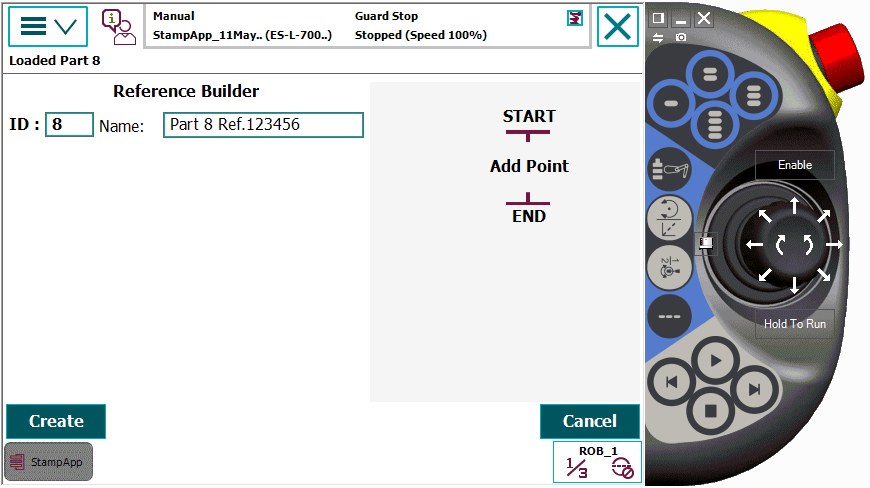 Press
Destacker
Conveyor
Robot
StampAppStep 2: Program structure definition - Destacker
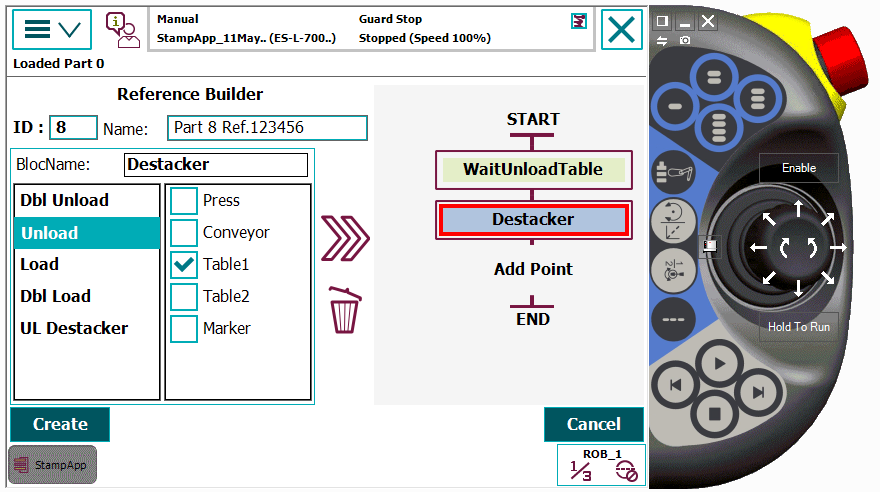 Press
Conveyor
De-stacker
Robot
StampAppStep 2: Program structure definition - Press
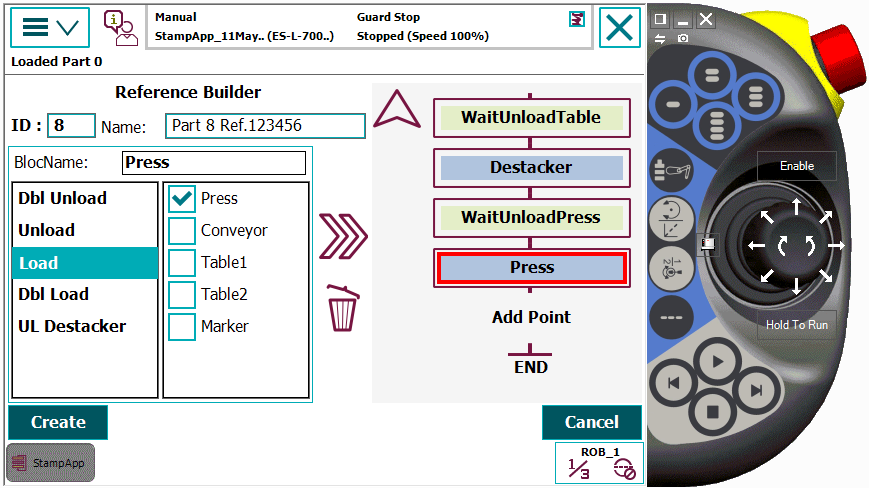 Press
Conveyor
De-stacker
Robot
StampAppStep 2: Program structure definition - Conveyor
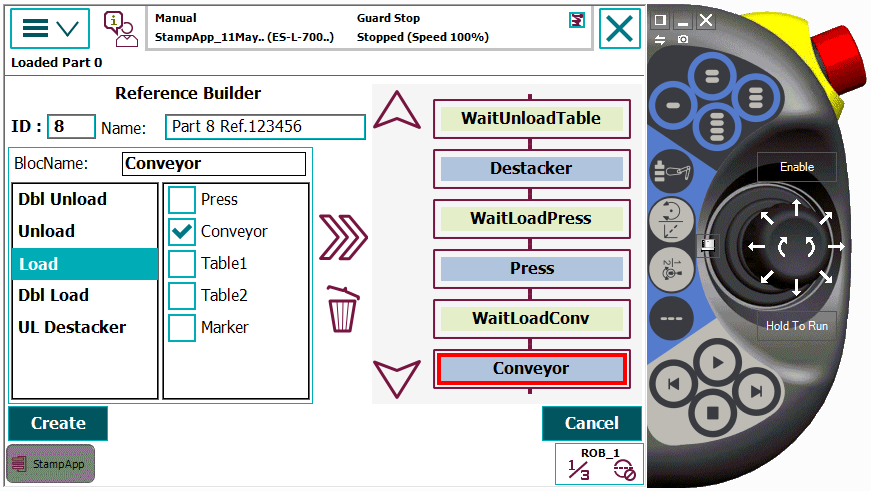 Press
Conveyor
De-stacker
Robot
Program structure (Step 2)
has been completed
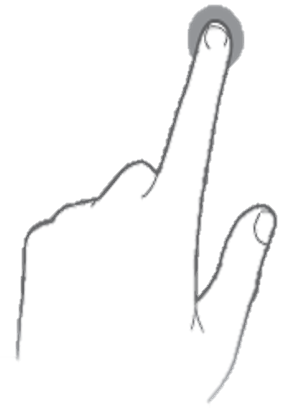 StampAppStep 3: Programming
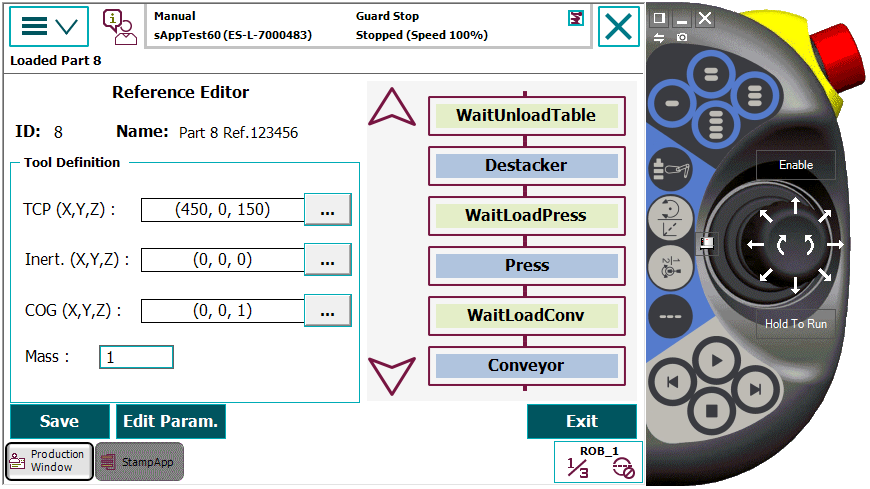 Press
Conveyor
Destacker
Robot
StampAppStep 3: Programming destacking paths and points
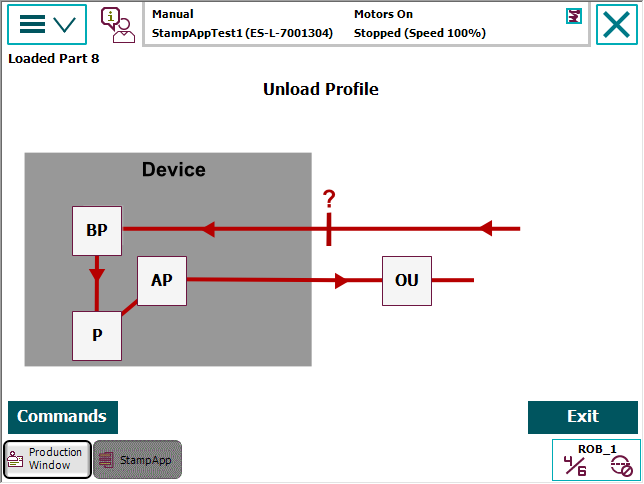 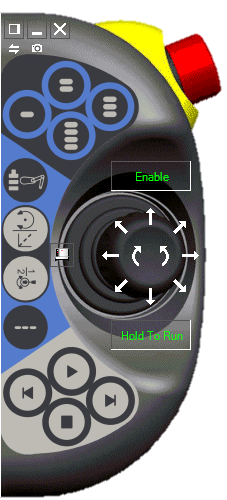 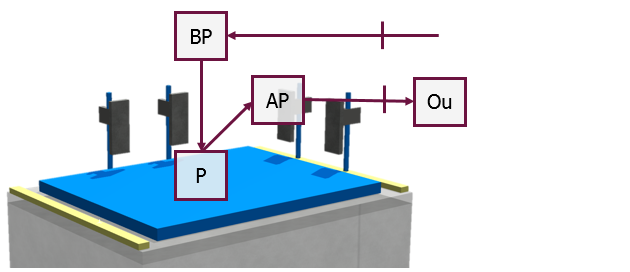 Press
Conveyor
De-stacker
Robot
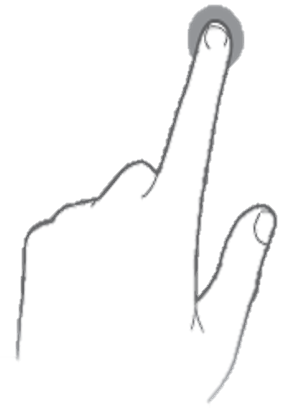 Click for details
Editing default profile
StampAppStep 3: ModPos, Move type, Speed, zone….
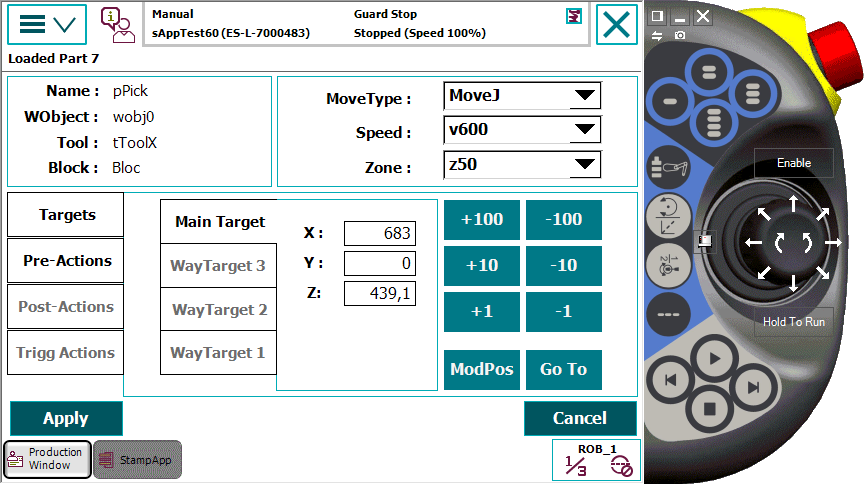 Press
Conveyor
De-stacker
Robot
StampAppStep 3: Programming press paths and points
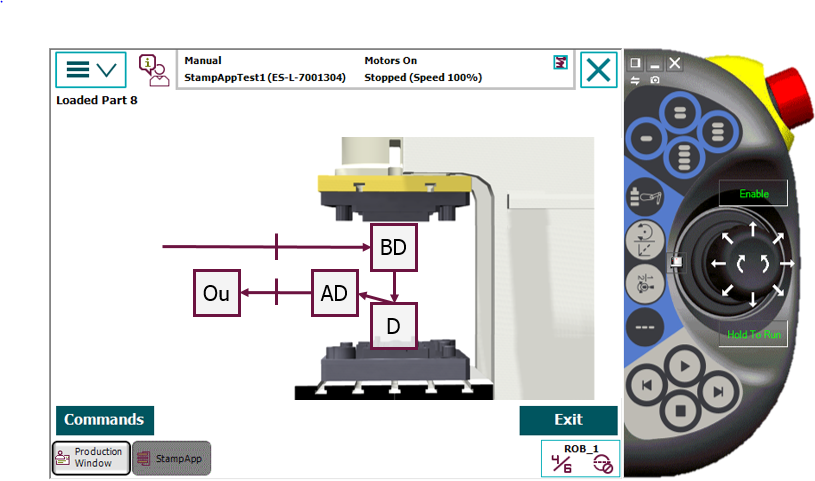 Press
Conveyor
De-stacker
Robot
StampAppStep 3: Programming conveyor path and points
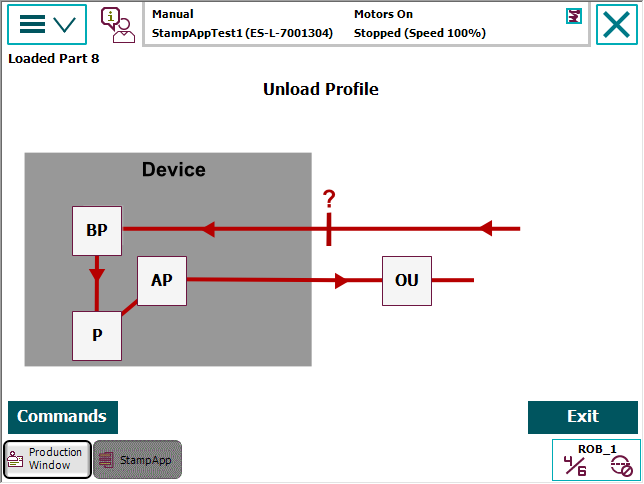 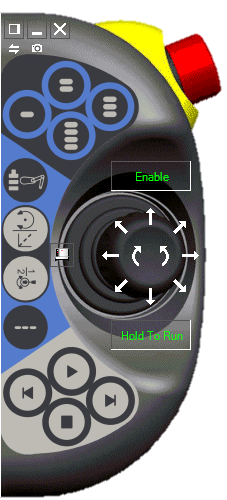 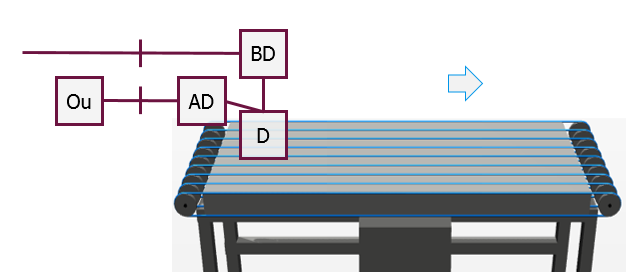 Press
Conveyor
De-stacker
Robot
StampApp
Defining no. of devices
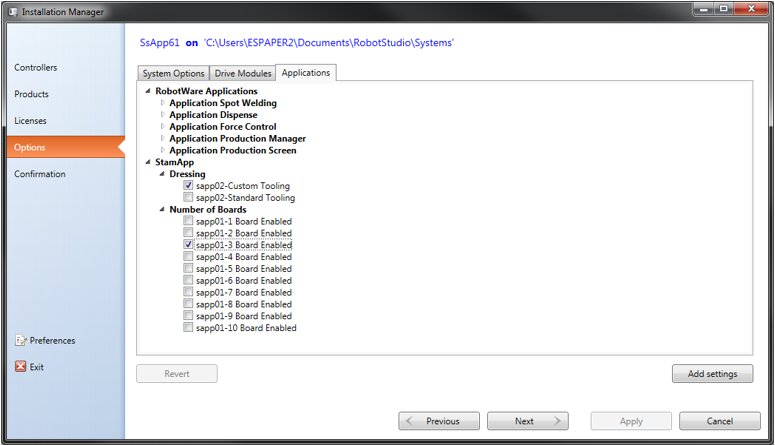 Setting up a Robot system with 3 devices through the standard Robot Installation Manager
Back
StampApp
Editing block profile
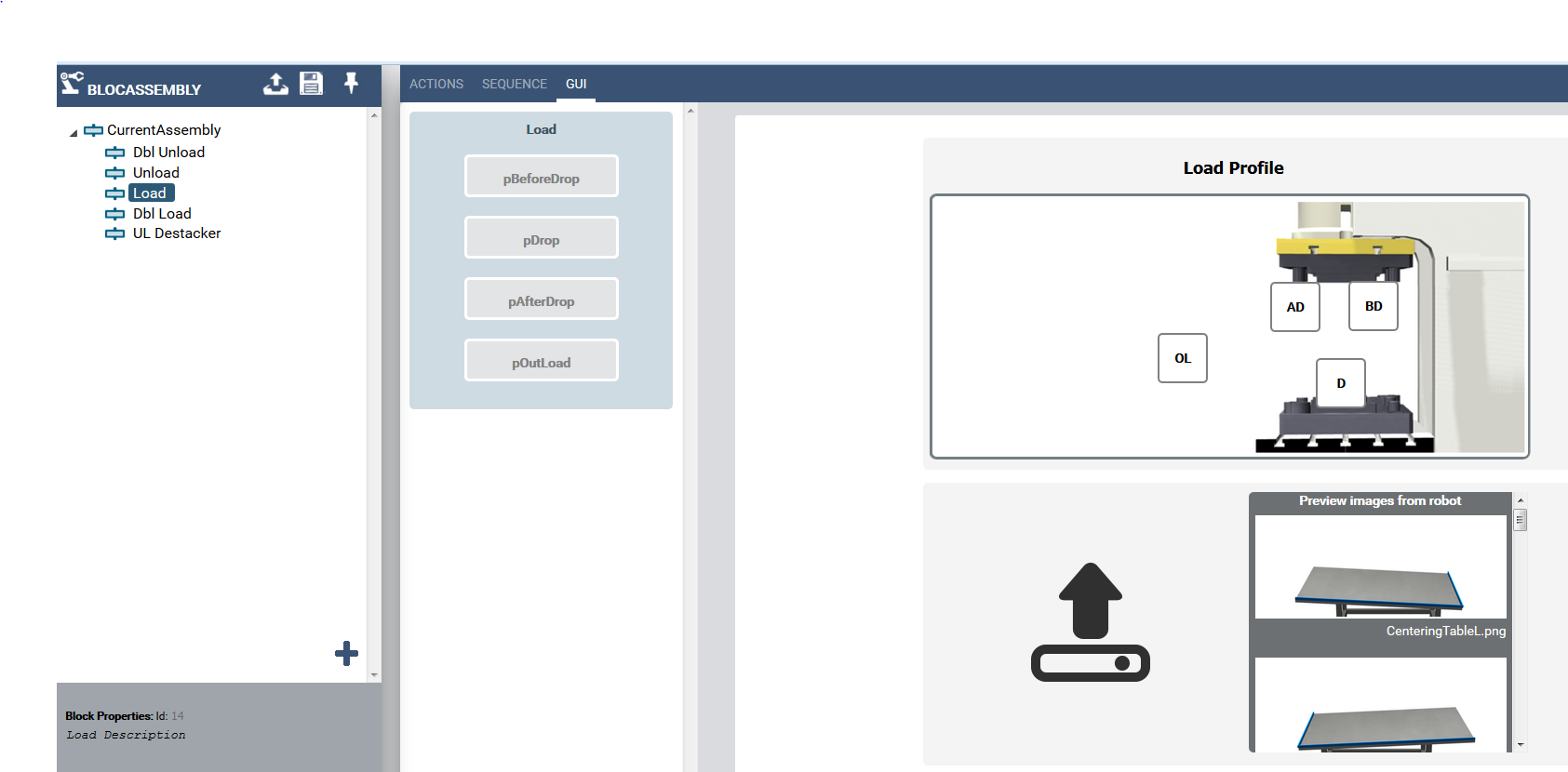 Editing default profile, through StampApp Configurator
StampApp Configurator is a web application running on the robot, accessible trough any web browser
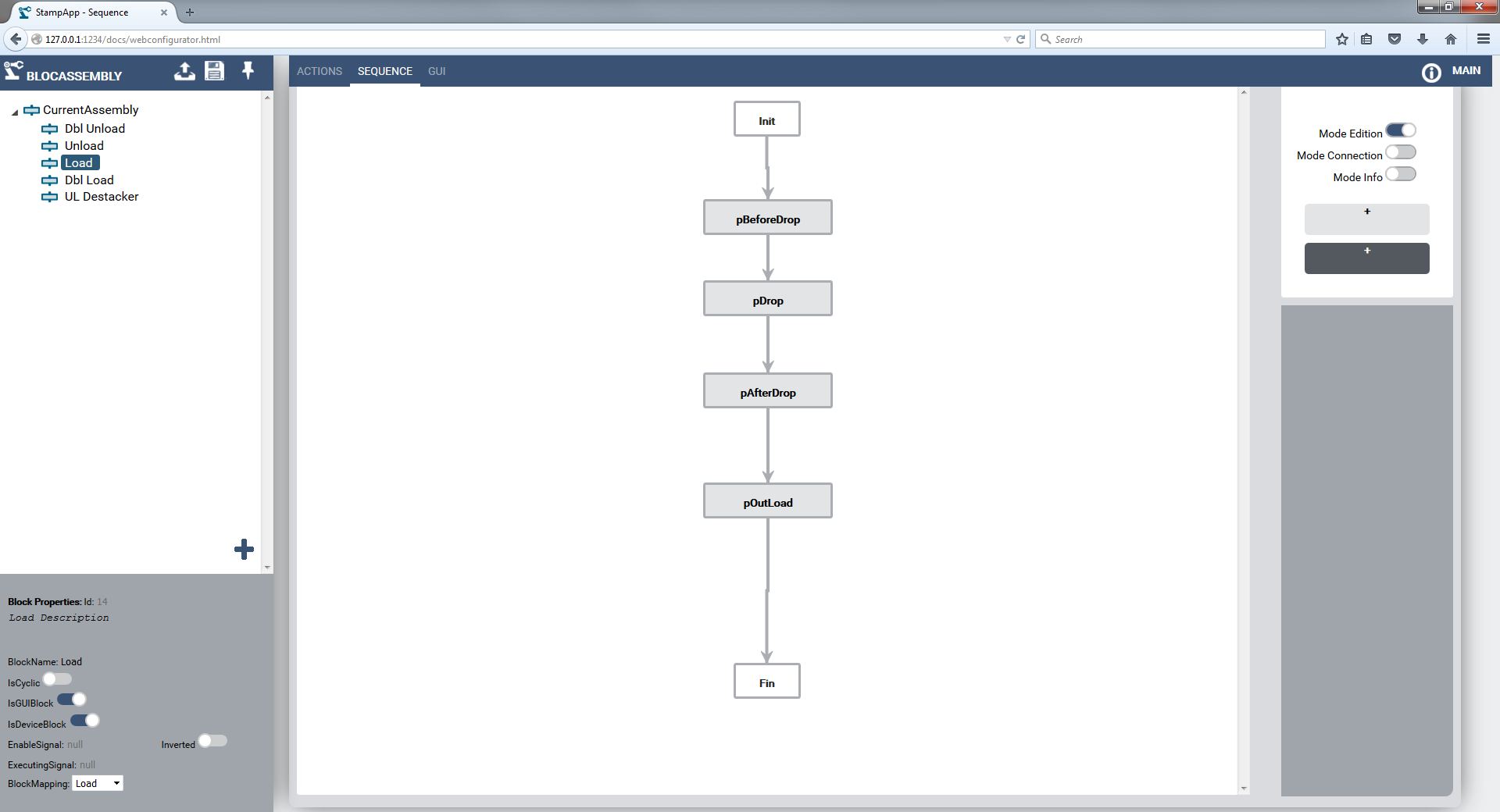 Back